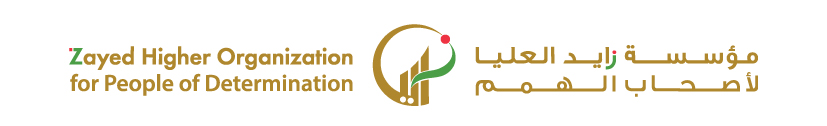 الدرس رقم 6: يفرز وينظف الخضروات

الوحدة : يٌظهر معرفة ومهارة في أساسيات الطهي
صل الأطعمة الموجودة امامه بحسب المجموعة المنتمية لها:
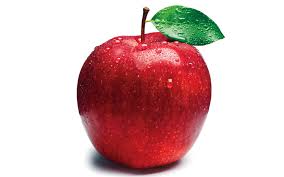 مجموعة الفواكه
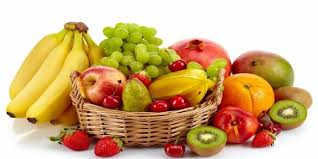 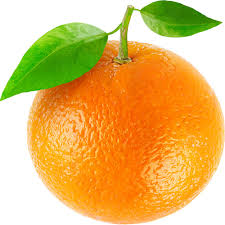 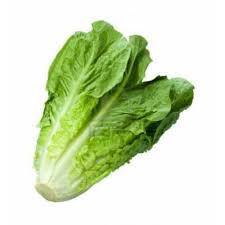 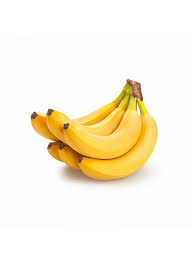 مجموعة الخضروات
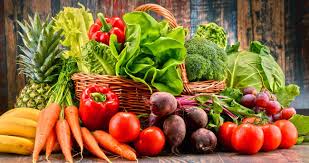 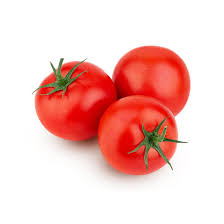